More Angular Momentum
Physics 1425 Lecture 22
Michael Fowler, UVa
ConcepTest 10.9a	Dumbbell I
1) case (a)
2) case (b)
3) no difference
4) it depends on the rotational inertia of the dumbbell
A force is applied to a dumbbell for a certain period of time, first as in (a) and then as in (b). In which case does the dumbbell acquire the greatercenter-of-mass speed ?
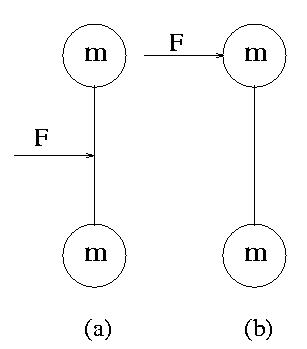 [Speaker Notes: Click to add notes]
ConcepTest 10.9a	Dumbbell I
1) case (a)
2) case (b)
3) no difference
4) it depends on the rotational inertia of the dumbbell
A force is applied to a dumbbell for a certain period of time, first as in (a) and then as in (b). In which case does the dumbbell acquire the greatercenter-of-mass speed ?
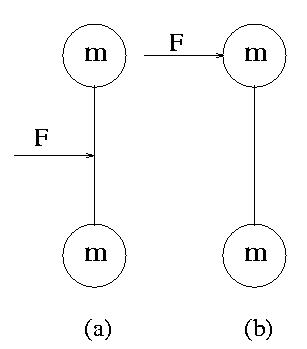 Because the same force acts for the same time interval in both cases, the change in momentum must be the same, thus the CM velocity must be the same.
ConcepTest 10.9b	Dumbbell II
1)  case (a)
2)  case (b)
3)  no difference
4)  it depends on the rotational inertia of the dumbbell
A force is applied to a dumbbell for a certain period of time, first as in (a) and then as in (b). In which case does the dumbbell acquire the greater energy ?
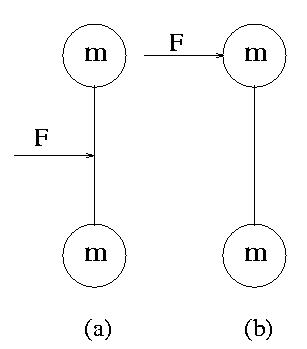 [Speaker Notes: Click to add notes]
ConcepTest 10.9b	Dumbbell II
1) case (a)
2) case (b)
3) no difference
4) it depends on the rotational inertia of the dumbbell
A force is applied to a dumbbell for a certain period of time, first as in (a) and then as in (b). In which case does the dumbbell acquire the greater energy ?
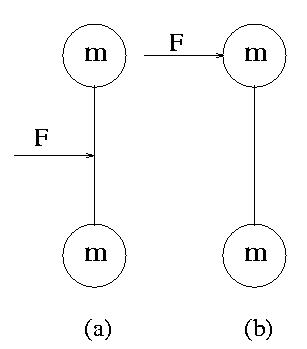 If the CM velocities are the same, the translational kinetic energies must be the same. Because dumbbell (b) is also rotating, it has rotational kinetic energy in addition.
Torque as a Vector
Suppose we have a wheel spinning about a fixed axis: then      always points along the axis—so                       	        points along the axis too.
If we want to write a vector equation

	it’s clear that the vector      is parallel to the vector              : so     points along the axis too!
BUT this vector    ,  is, remember made of two other vectors: the force      and the place     where it acts!
More Torque…
Expressing the force vector      as a sum of components        (“fperp”)    perpendicular to the lever arm and       parallel to the arm, it’s clear that only       has leverage, that is, torque, about O.               	has magnitude Fsin ,         so τ = rFsin .
Alternatively, keep      and measure its lever arm about O:  that’s  rsin  .
x

O
r
r

O

rsin
Definition: The Vector Cross Product
The magnitude C is  ABsin , where   is the angle between the vectors           .
The direction of      is perpendicular to both  and     , and is your right thumb direction if your curling fingers go from    to    .
g
The Vector Cross Product in Components
Recall we defined the unit vectors                 pointing along the x, y, z axes respectively, and a vector can be expressed as                                      
Now
So
g
Vector Angular Momentum of a Particle
A particle with momentum     is at position     from the origin O.
Its angular momentum about the origin is

This is in line with our definition for part of a rigid body rotating about an axis: but also works for a particle flying through space.
z
y
O
x
m
Viewing the x-axis as coming out of the slide, this is a “right-handed” set of axes:
Angular Momentum and Torque for a Particle
Angular momentum about the origin of particle mass m, momentum     at 

Rate of change:


because
Torque about the origin
Kepler’s Second LawAs the planet moves, a line from the planet to the center of the Sun sweeps out equal areas in equal times.
A
In unit time, it moves through a distance    .
The area of the triangle swept out is ½rvsin  (from ½ base x height)
This is ½L/m,                   .
 Kepler’s Law is telling us  the angular momentum about the Sun is constant:  this is because the Sun’s pull has zero torque about the Sun itself.
Sun

The base of the thin blue triangle is a distance v along the tangent. The height is the perp distance of this tangent from the Sun.
Guy on Turntable
A, of mass m, is standing on the edge of a frictionless turntable, a disk of mass 4m, radius R, next to B, who’s on the ground.
A now walks around the edge until he’s back with B.
How far does he walk?
2πR
2.5πR
3πR
n
B
A
Guy on Turntable: Answer
A, of mass m, is standing on the edge of a frictionless turntable, a disk of mass 4m, radius R, next to B, who’s on the ground.
A now walks around the edge until he’s back with B.  How far does he walk?
	3πR
His moment of inertia is mR2, the turntable’s is 2mR2.  There is  zero total angular momentum, so if he walks around with angular velocity ω relative to the ground, the turntable has angular velocity –ω/2. If he marked the turntable at the point he began, he’d reach that mark again after walking 2/3rds of the way round, as the turntable turned the other way to meet him.  When he gets back to B, the turntable has done half a complete turn.
n
B
A
Guy on Turntable Catches a Ball
A, of mass m, is standing on the edge of a frictionless turntable, a disk of mass 4m, radius R, at rest. 
B, who’s on the ground, throws a ball weighing 0.1m at speed v to A, who catches it without slipping.
What is the angular momentum of turntable + man + ball now?
0.1mvR
(0.1/3.1)mvR
(0.1/5.1)mvR
n
A
B
On the Ball?  Answer
A, of mass m, is standing on the edge of a frictionless turntable, a disk of mass 4m, radius R, at rest. 
B, who’s on the ground, throws a ball weighing 0.1m at speed v to A, who catches it without slipping.
What is the angular momentum of turntable + man + ball now?
0.1mvR
(0.1/3.1)mvR
(0.1/5.1)mvR
n
A
B
The ball thrown from B to A is moving in the direction of the tangent at A, the angular momentum about a point of a particle flying through the air equals                   and the line of the velocity is perp to the radius ending at A, so the angular momentum of the ball about the disk center is 0.1mvR.  
There is no other angular momentum, so this is shared with the man and the turntable.
Guy on Turntable Walks In
A, of mass m, is standing on the edge of a frictionless turntable, a disk of mass 4m, radius R, which is rotating at 6 rpm.
A walks to the exact center of the turntable.
How fast (approximately) is the turntable now rotating?
12 rpm
9 rpm
6 rpm
4 rpm
n
A
Guy on Turntable Walks In: Answer
A, of mass m, is standing on the edge of a frictionless turntable, a disk of mass 4m, radius R, which is rotating at 6 rpm.
A walks to the exact center of the turntable.
How fast (approximately) is the turntable now rotating?
12 rpm
9 rpm
6 rpm
4 rpm
n
A
Initially, the man has moment of inertia mR2, the turntable 2mR2.  Finally, the man has negligible moment of inertia, so the total I decreases by a factor of 2/3, to conserve angular momentum (ther are no external torques) ω increases by 3/2.
Reminder: Angular Momentum and Torque for a Particle…
Angular momentum about the origin of particle mass m, momentum     at 

Rate of change:


because
Lots of Particles
Suppose we have particles acted on by external forces, and also acting on each other.
The rate of change of angular momentum of one of the particles about a fixed origin O is:

The internal torques come in equal and opposite pairs, so
Rotational Motion of a Rigid Body
For a collection of interacting particles, we’ve seen that

	the vector sum of the applied torques,     and the     being measured about a fixed origin O. 
A rigid body is equivalent to a set of connected particles, so the same equation holds.
It is also true (proof in book) that even if the CM is accelerating,
Angular Velocity and Angular Momentum Need not be Parallel
Imagine a dumbbell attached at its center of mass to a light vertical rod as shown, then the system rotates about the vertical line. 
The angular velocity vector      is vertical.
 The total angular momentum   about the CM is                                 .
 Think about this at the instant the balls are in the plane of the slide—so is    , but it’s not vertical!
a
When are Angular Velocity and Angular Momentum Parallel?
a
When the rotating object is symmetric about the axis of rotation: if for each mass on one side of the axis, there’s an equal mass at the corresponding point on the other side. 
For this pair of masses,					    is along the axis.
(Check it out!)
ConcepTest 11.1	Figure Skater
A figure skater spins with her arms extended. When she pulls in her arms, she reduces her rotational inertia and spins faster so that her angular momentum is conserved. Compared to her initial rotational kinetic energy, her rotational kinetic energy after she pulls in her arms must be
1) the same
2) larger because she’s rotating faster
3) smaller because her rotational inertia is smaller
[Speaker Notes: Click to add notes]
ConcepTest 11.1	Figure Skater
A figure skater spins with her arms extended. When she pulls in her arms, she reduces her rotational inertiaand spins faster so that her angular momentum is conserved. Comparedto her initial rotational kinetic energy, her rotational kinetic energy after she pulls in her arms must be:
1)	the same
2)	larger because she’s rotating faster
3) smaller because her rotational inertia is smaller
KErot =    I 2 =    L  (used L = I ). Because L is conserved, larger  means larger KErot. The “extra” energy comes from the work she does on her arms.